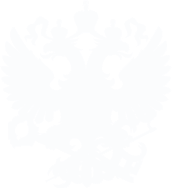 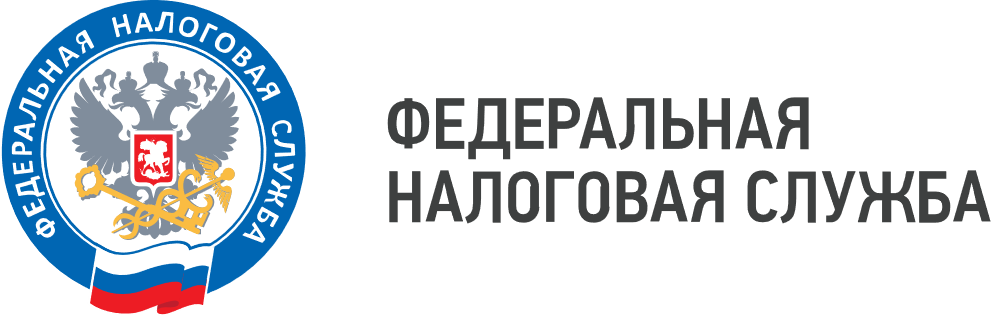 ДАЙДЖЕСТ РАБОТЫ РЕГИОНАЛЬНОГО СИТУАЦИОННОГО ЦЕНТРА УФНС РОССИИ ПО ЯРОСЛАВСКОЙ ОБЛАСТИ
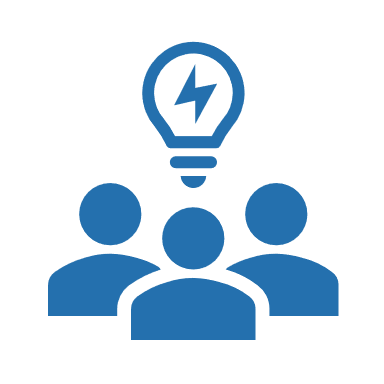 ЯРОСЛАВЛЬ 01.04.2020-21.05.2020
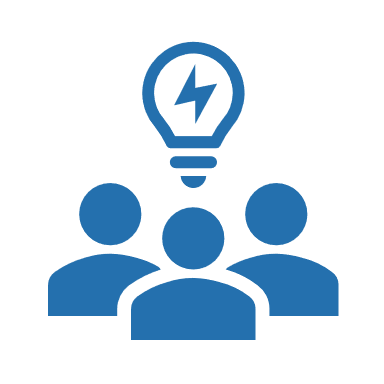 СТАТИСТИКА ОБРАЩЕНИЙ ПО ФИНАНСОВО-ХОЗЯЙСТВЕННОЙ 
ДЕЯТЕЛЬНОСТИ В РЕГИОНАЛЬНЫЙ СИТУАЦИОННЫЙ ЦЕНТР ЗА ПЕРИОД С 01.04.2020 ПО 20.05.2020
72%
от всех обращений поступило от субъектов МСП
Общая выручка по обратившимся компаниям за 2019 год — 7 041 млн рублей, количество сотрудников — 4.6 тыс. человек, из них 253 сотрудников переведено на удаленный режим работы, риски увольнения — 176 человек.
СТРЕСС-ТЕСТЫ ФИНАНСОВОГО СОСТОЯНИЯ 
СИСТЕМООБРАЗУЮЩИХ ОРГАНИЗАЦИЙ  НА  20.05.2020
5 организаций  региона включены 
МИНЭКОНОМ РАЗВИТИЯ России
 в перечень СО
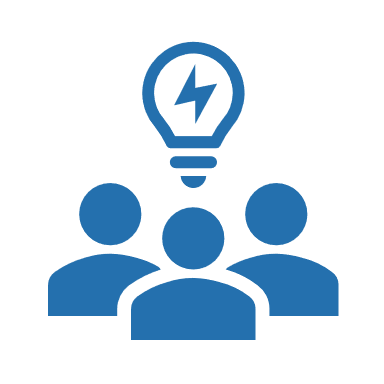 Темп роста/снижения

 заработной платы
Темп роста/снижения

 выручки
Химическая промышленность
Легкая промышленность
83 %
46 %
Перевозка пассажиров железнодорожным транспортом в пригородном сообщении
Производство изделий народных художественных промыслов
Среднесписочная численность – 4 572 сотрудника
  
На 20.05.2020 переведено на удаленный режим работы – 453 сотрудника
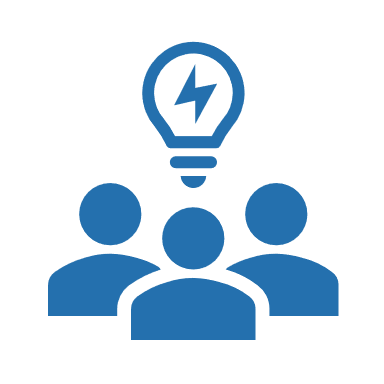 КОЛИЧЕСТВО ЗАЯВЛЕНИЙ О ПРЕДОСТАВЛЕНИИ ОТСРОЧКИ
(РАССРОЧКИ) 
      по состоянию на 20.05.2020
47%
от всех обращений поступило от данных отраслей
Коды ОКВЭД, 
не отнесенные к отраслям, пострадавшим из-за распространения коронавирусной инфекции, на дату обращения
4
49 заявлений
Положительные решения
на 8.5 млн. руб.
9
На рассмотрении
Торговля автомобилями – 45.11
36
Отрицательные решения
Прочая розничная торговля в неспециализированных магазинах – 47.19
8
Производство прочих насосов – 28.13
срок уплаты налогов не наступил
Производство и распределение газового топлива – 35.20
4
Производство и распределение пара и горячей воды, кондиционирование воздуха – 35.30
поданы обособленными подразделениями КН
Оптовая торговля лесоматериалами, строительными материалами – 46.73
1
не подтверждено снижение доходов
Деятельность в области права и бухгалтерского учета – 69
23
не соответствует ОКВЭД
ОБРАЩЕНИЯ  НАЛОГОПЛАТЕЛЬЩИКОВ, 
СВЯЗАННЫЕ С РАСПРОСТРАНЕНИЕМ КОРОНАВИРУСНОЙ ИНФЕКЦИИ
ЗА ПЕРИОД С 01.04.2020 ПО 20.05.2020
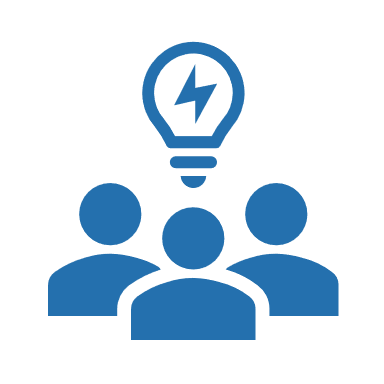 11,5%
Представление документа в налоговый орган лично в период пандемии коронавируса
О включении в Реестр МСП
3,8%
Перенос сроков уплаты налогов, авансовых платежей и страховых взносов: продление сроков, предусмотренных пунктом 1 постановления Правительства РФ от 02.04.2020 № 409
7,7%
Перенос сроков уплаты налогов, авансовых 
платежей и страховых взносов: сфера 
деятельности, отнесенная к наиболее 
пострадавшим из-за Covid-19, не является 
основным видом деятельности 
налогоплательщика
65,4%
Отсутствие ОКВЭД в перечне 
наиболее пострадавших 
отраслей
3,8%
О предоставлении налоговых и арендных каникул (обращение в ситуационный центр)
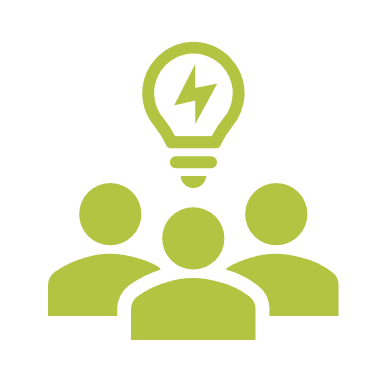 ВЗАИМОДЕЙСТВИЕ РСЦ С ОПЕРАТИВНЫМ ШТАБОМ РЕГИОНА, ОРГАНАМИ ВЛАСТИ СУБЪЕКТА И БИЗНЕС- ОБЪЕДИНЕНИЯМИ.  МЕРЫ ПОДДЕРЖКИ ЭКОНОМИКИ, ПРИНЯТЫЕ В РЕГИОНЕ
Управление во взаимодействии с Правительством Ярославской области  принимает активное участие  в подготовке законопроектов, которые обеспечивают поддержку региональному малому и среднему бизнесу. 
 В целях поддержки налогоплательщиков в связи с распространением новой коронавирусной инфекции, ПРИНЯТЫ
Закон ЯО от 28.04.2020 № 29-з «О внесении изменений в отдельные законодательные акты Ярославской области о налогах», который предусматривает ослабление налоговой нагрузки для организаций и  ИП, осуществляющих деятельность в отраслях экономики, наиболее пострадавших в результате распространения коронавирусной инфекции
Изменения в закон ЯО от 05.11.2002 № 71-з «О транспортном налоге в ЯО» в части освобождения от уплаты транспортного налога организаций с 01.01.2020 по 31.12.2020; индивидуальных предпринимателей – за налоговый период 2019 года, если основной вид их экономической деятельности относится к пострадавшим  отраслям экономики
Изменения в закон ЯО 30.11.2005 № 69-з «О применении упрощенной системы налогообложения на территории ЯО» в части снижения на 2020 год для НП, занятых в наиболее пострадавших отраслях, ставок по УСН до 1% с объектом налогообложения «доходы»  и до 5% с объектом «доходы-расходы» при условии сохранения  в 2020 году ССЧ сотрудников на уровне 90% от ССЧ сотрудников на 01.03.2020.
Изменения в закон ЯО от 15.10.2003 № 46-з «О налоге на имущество организаций в ЯО» в части освобождения от уплаты налога на имущество на период с 01.01.2020 по 31.12.2020 организаций, являющихся субъектами малого и среднего предпринимательства, которые осуществляют деятельность в наиболее пострадавших отраслях экономики, а также организаций, осуществляющих деятельность в сфере прочего сухопутного пассажирского транспорта и по предоставлению мест для временного проживания.
Предоставление субсидий субъектам МСП в наиболее пострадавших отраслях экономики по постановлению Правительства РФ от 24.04.2020 № 576
 ЗА ПЕРИОД С 01.05.2020 ПО 21.05.2020
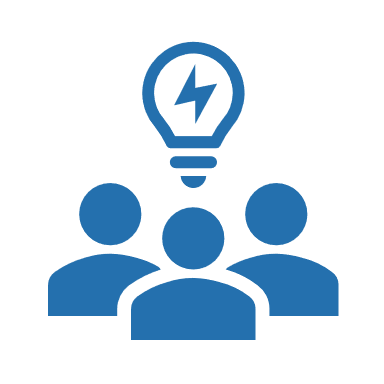 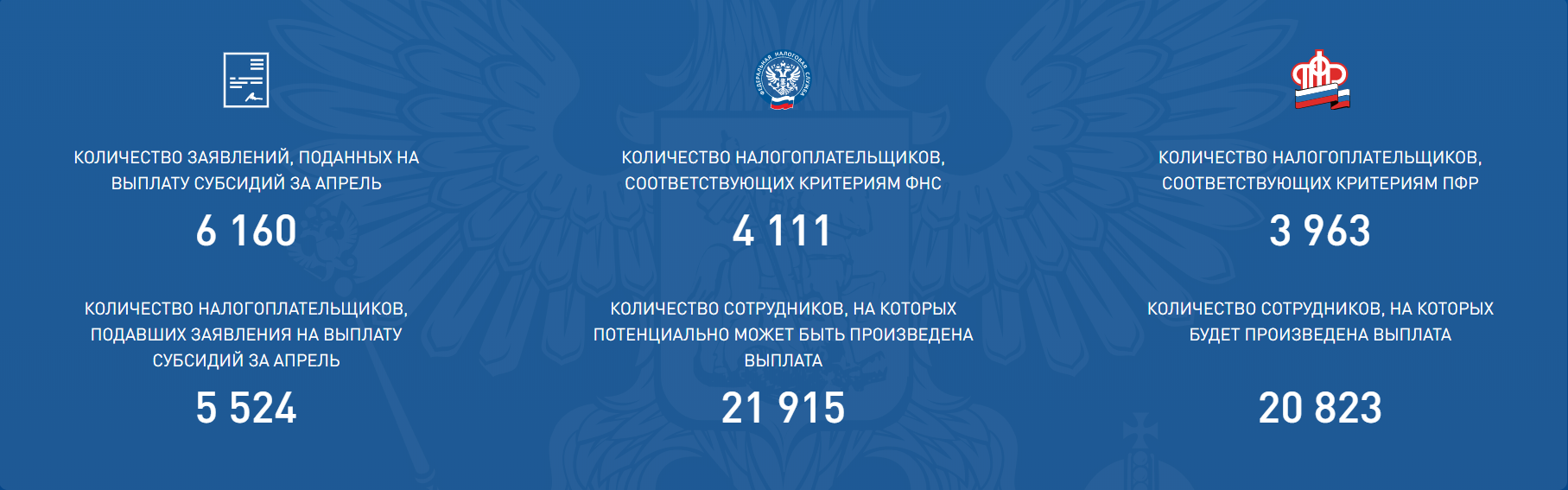 Обратились всего 30,5%  от общего потенциальных получателей субсидии
Предоставление субсидий субъектам МСП в наиболее пострадавших отраслях экономики по                   постановлению Правительства РФ от 24.04.2020 № 576
 ЗА ПЕРИОД С 01.05.2020 ПО 21.05.2020
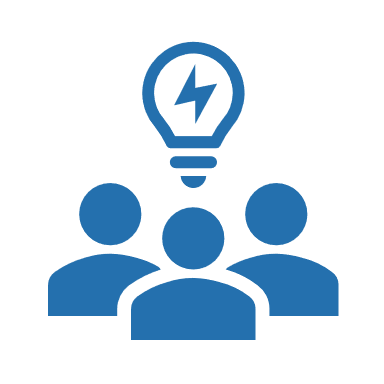 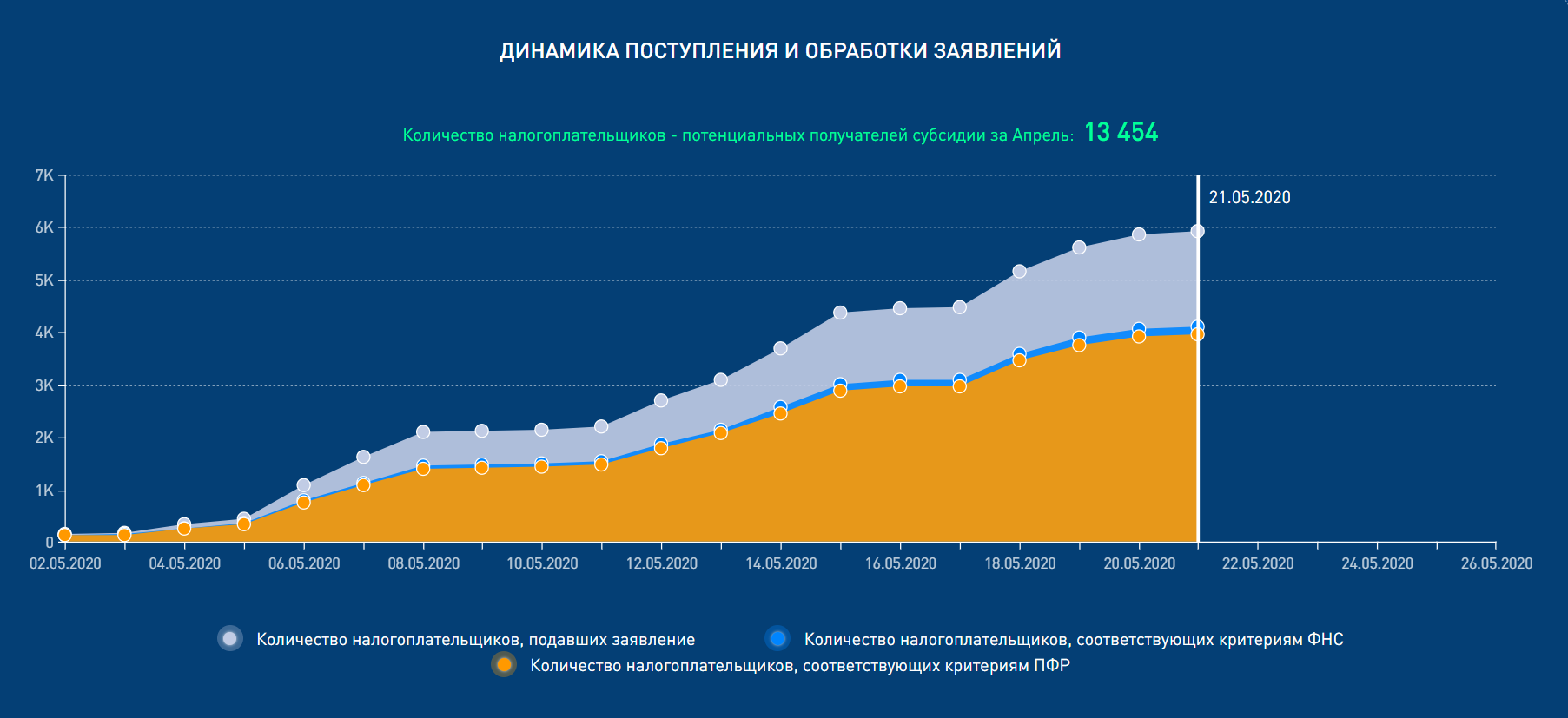 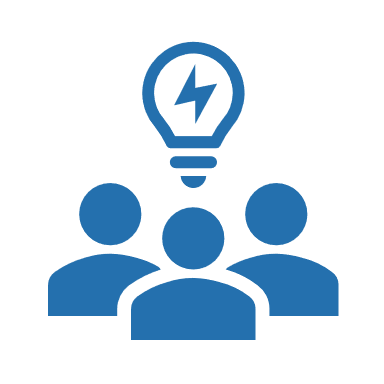 Предоставление субсидий субъектам МСП в наиболее пострадавших отраслях экономики по постановлению Правительства РФ от 24.04.2020 № 576
 ЗА ПЕРИОД С 01.05.2020 ПО 21.05.2020
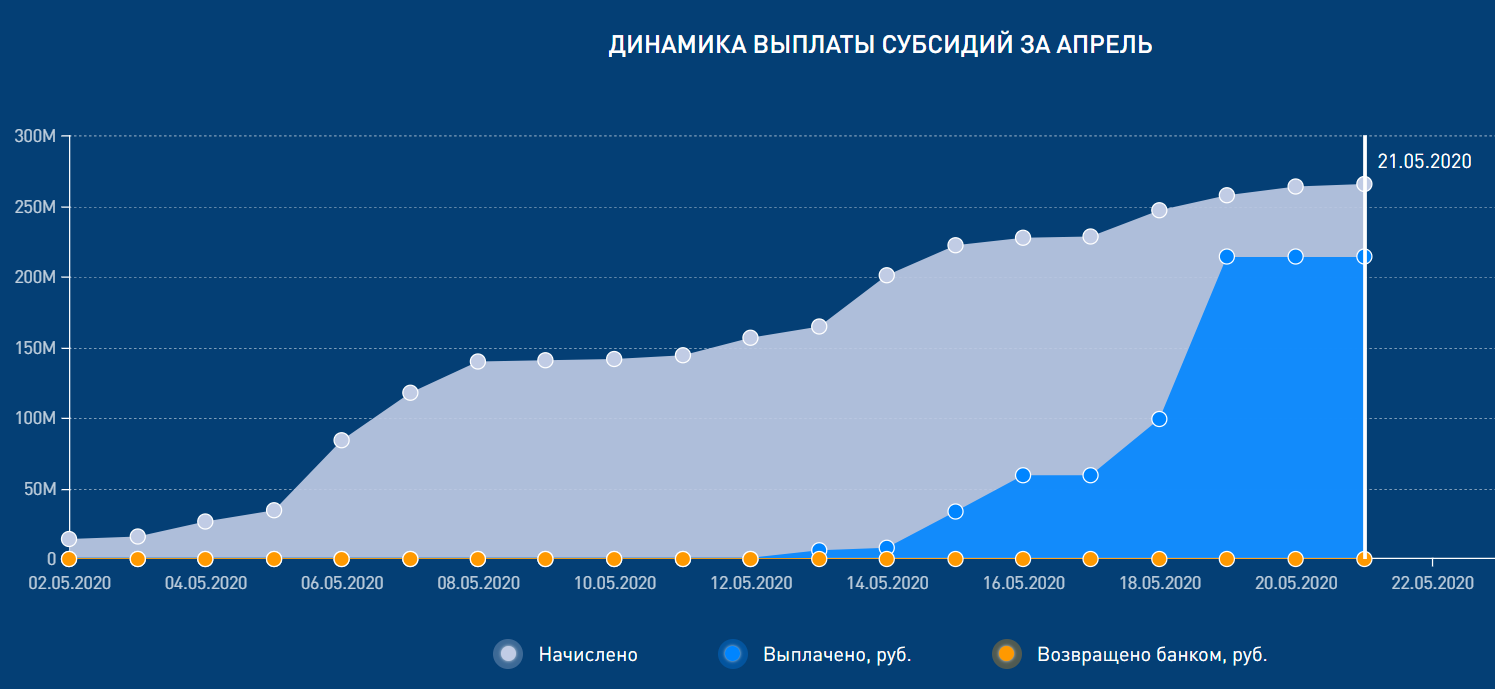 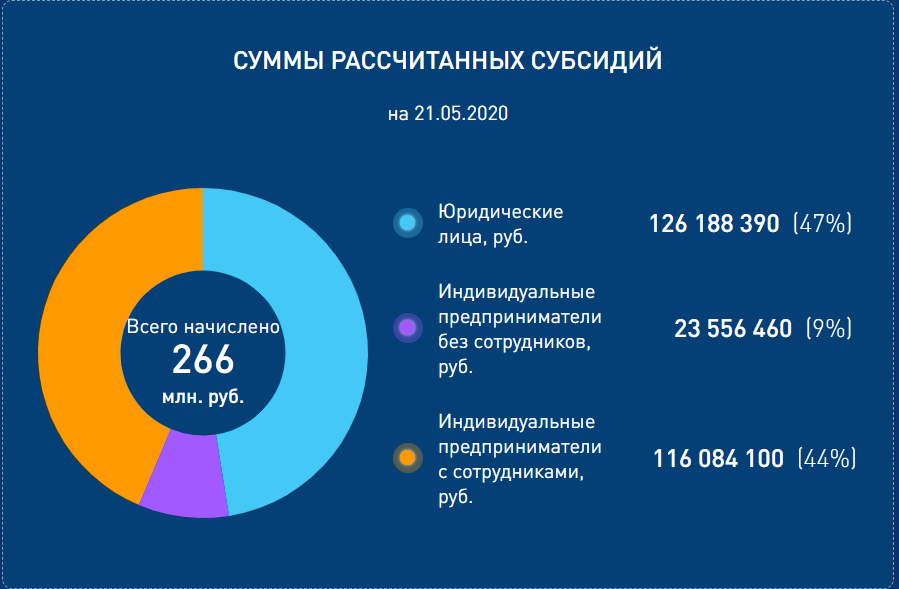 Всего  выплачено 
215 млн.руб.
ДИНАМИКА ВЫРУЧКИ ПО ДАННЫМ АСК ККТ, млн. руб.
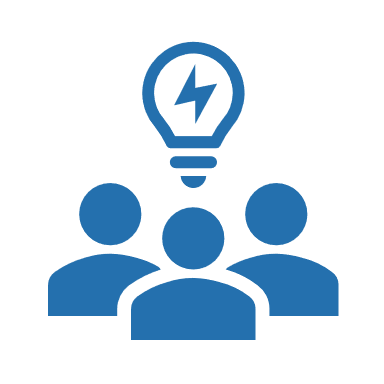 ИНФОРМАЦИЯ АСК ККТ
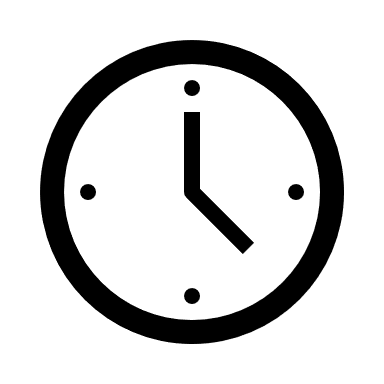 сведения 
за март-апрель-май 2020